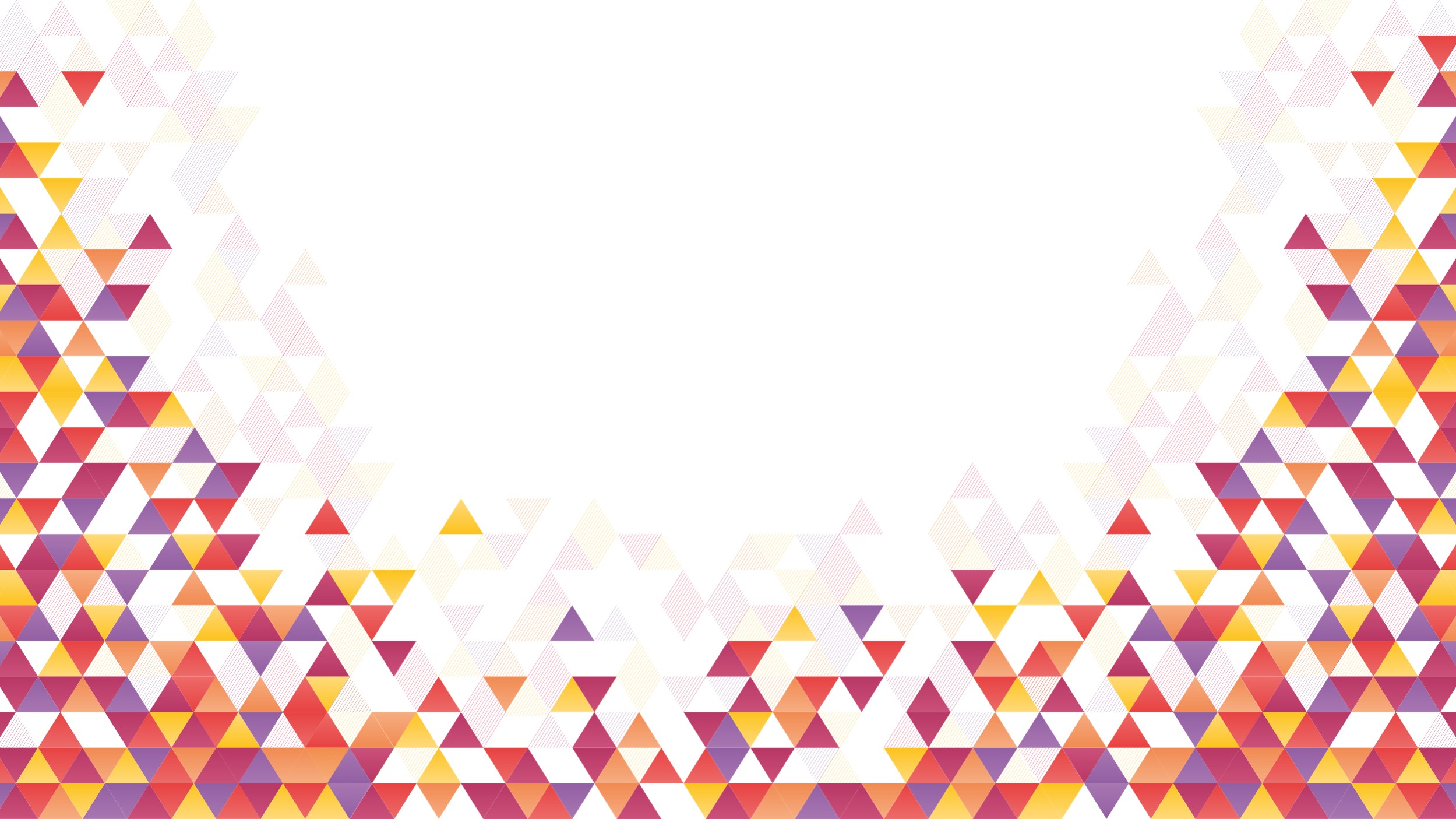 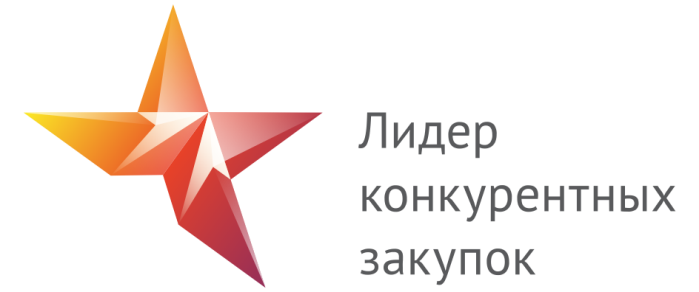 Компания
Название проекта
Номинация: наименование
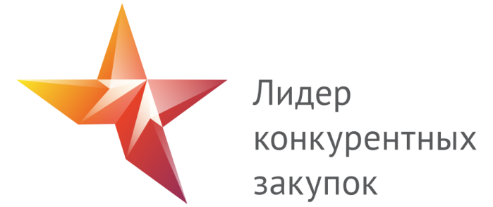 О компании
Отрасль
Позиции на рынке России
Оборот в 2022 году (до 10 млрд рублей, 10 – 100 млрд рублей, 100+ млрд рублей)
Объем спенда (% от годового оборота)
Численность персонала в закупках (до 10 сотрудников, 10-50 работников, 50-100 сотрудников и 100+ работников)
2
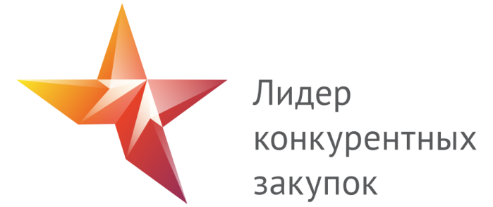 О проекте
Название
Может дублировать титульный лист

Цели и задачи
цель
задача
задача
задача

Сроки реализации
3
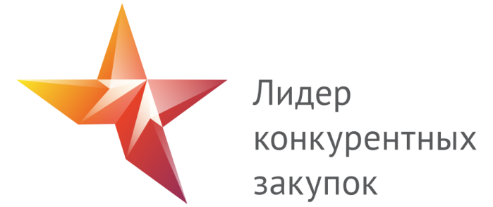 О проекте
Стадии реализации:
стадия
стадия
стадия
4
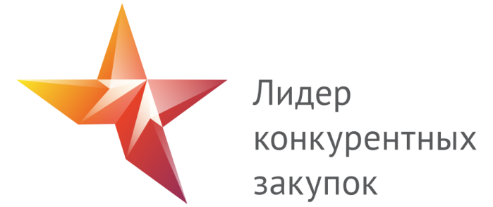 Результаты проекта
Было
Стало
Параметр
Параметр
5
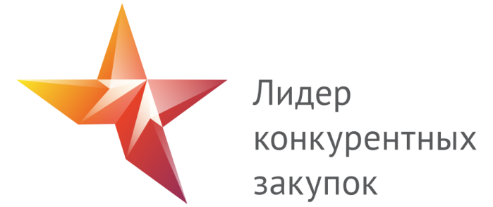 Описание проекта: акценты номинаций
Лучший проект модернизации бизнес-процессов в закупках
Новизна и оригинальность проекта для компании и рынка
Экономическая эффективность закупочных операций
Экономический эффект, который компания получила по результатам проекта
Лучшая система работы с поставщиками
Влияние проекта на развитие поставщиков компании
Лидер диджитализации закупочных процессов
Инновационность и уникальность технологий проекта для компании и рынка
Лучшая поддержка малого и среднего бизнеса
Объем закупок у субъектов МСП за последний год (в %) и программы поддержки субъектов МСП
Лидер импортозамещения
Мероприятия по локализации производства и закупок необходимой продукции в России
Лучший кейс в области кризисного управления
Меры и программы, реализованные компанией для трансформации закупок в санкционных условиях
Развитие потенциала команды
Перечень мероприятий и программ для развития потенциала закупочной команды
6
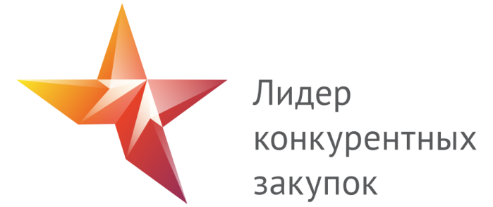 Детальное описание проекта
Не более 10 слайдов
7
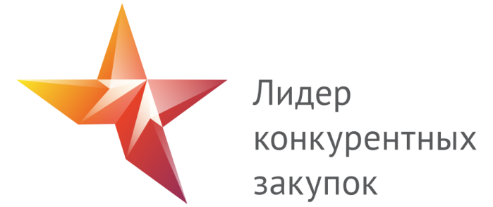 Влияние проекта на бизнес-процессы компании в целом
8
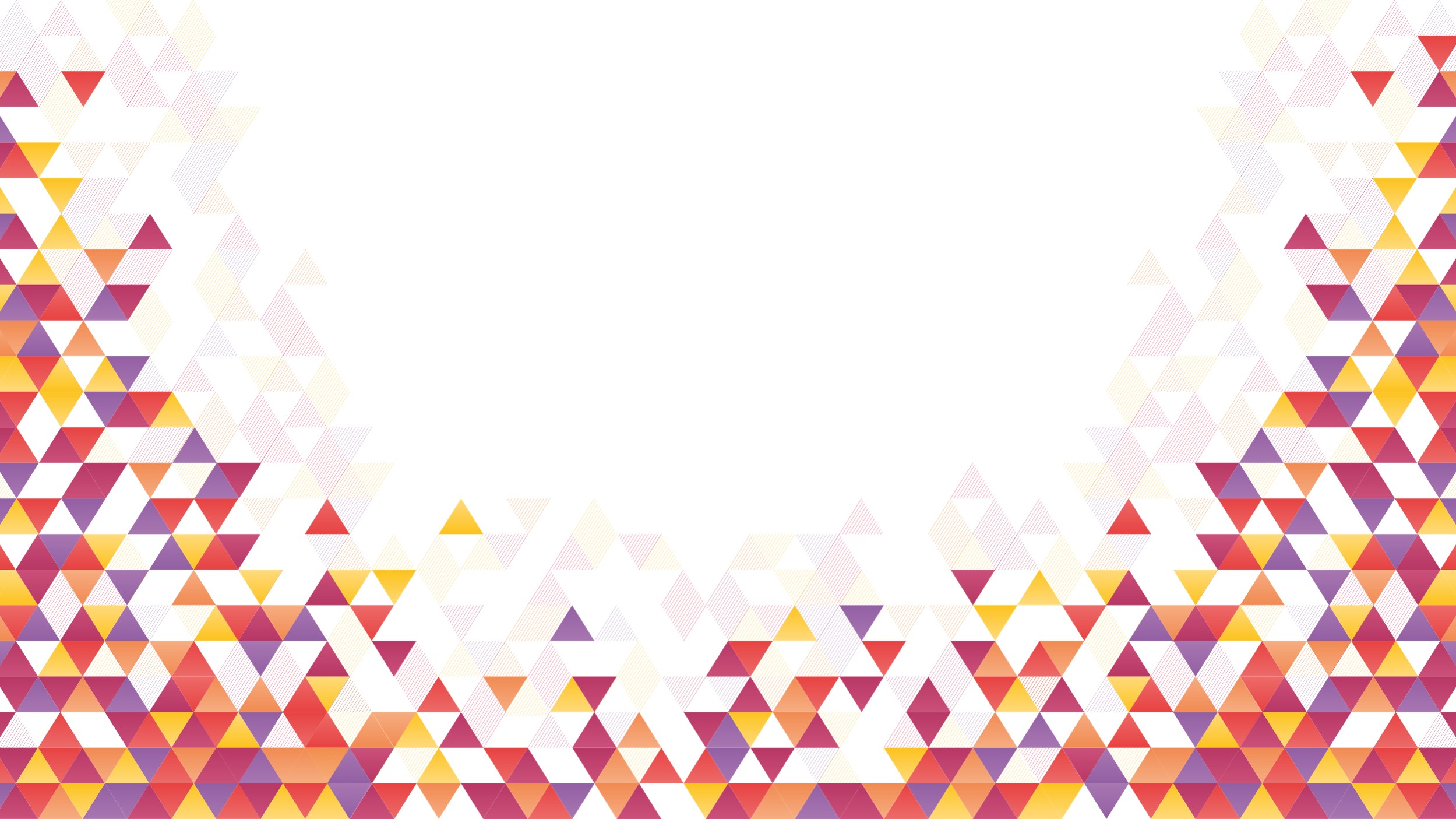 ФИО
Должность
телефон и email